Algebra
10
sinf
Mavzu:
To‘plamlar. To‘plamlar ustida amallar.
Komilov Mirodil Xosiljonovich X.T.V. tasarrufidagi AFIDUM matematika fani o‘qituvchisi.
To‘plamlar.
To‘plam deganda ixtiyoriy obyektlarning ( narsalar va predmetlarning) majmuasi tushuniladi.
O‘zbekistondagi viloyatlar to‘plami
Sinfdagi o‘quvchilar to‘plami
O‘quv qurollari to‘plami
Natural sonlar to‘plami
Lotin alifbosidagi harflar to‘plami
To‘plamlar.
To‘plamni tashkil etgan obyektlar uning elementlari deyiladi.
To‘plamlar.
To‘plamlar  A, B, C, … bilan belgilanadi.Elementlari  a, b, c, … bilan belgilanadi.
To‘rtburchaklar
Fazoviy jismlar
1, 2, 3, 4, 5, 6, 7, 8, 9,…
Kvadrat sonlar
Raqamlar
10, 12, 14, 16 … 96, 98
Elementlari sonlardan iborat bo‘lgan to‘plamlar sonli to‘plamlar deyiladi.
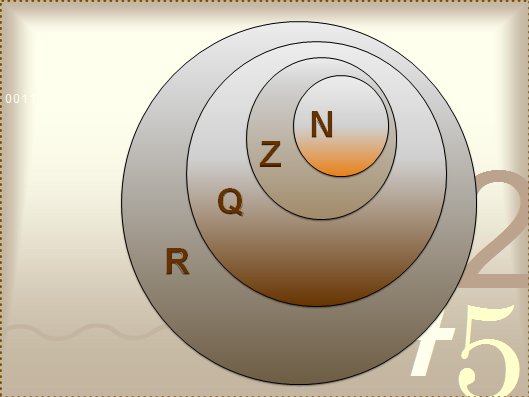 To‘plamlar.
Odatda to‘plamlar ikki xil usulda beriladi.
Chekli to‘plamlar.
Agar to‘plamni tashkil etgan elementlar soni chekli sonda bo‘lsa, bunday to‘plam chekli to‘plam deyiladi.
Cheksiz to‘plamlar.
Agar to‘plamni tashkil etgan elementlar soni cheksiz sonda bo‘lsa, bunday to‘plam cheksiz to‘plam deyiladi.
Bo‘sh to‘plamlar.
Birorta ham elementga ega bo‘lmagan to‘plam bo‘sh to‘plam deyiladi va Ø kabi belgilanadi.
To‘plamlar.
Masalalar yechish.
Quyidagi to‘plamlarni elementlar sonini toping. Chekli yoki cheksiz to‘plamlarga ajrating.
Masalalar yechish.
Cheksiz to‘plamlar
Chekli to‘plamlar
Qism to‘plamlar.
Agar A to‘plamning hamma elementlari B to‘plamga tegishli bo‘lsa, A  to‘plam B to‘plamning qism to‘plami deyiladi va  A ⊆B  kabi yoziladi.
Qism to‘plamlar.
Masalalar yechish.
Quyidagi tasdiqlar to‘g‘ri yoki noto‘g‘ri ekanligini aniqlang.
Qism to‘plamlar soni.
{a} to‘plam ∅ va {a}, ya’ni (21) ikkita qism to‘plamlarga ega.
{a, b} to‘plam esa (22) to‘rtta: ∅, {a}, {b} va {a, b} qism to‘plamlarga ega.
A ={a1, a2, a3, a4, … , an-1, an } - n ta elementdan iborat bo‘lgan to‘plamning qism to‘plamlar soni  2n ga teng bo‘ladi.
Masalalar yechish.
Quyidagi to‘plamlarning qism to‘plamlari sonini toping.
Mustaqil yechish uchun topshiriq
Darslikning 
7 betidagi 6, 7, 10 mashqlar;
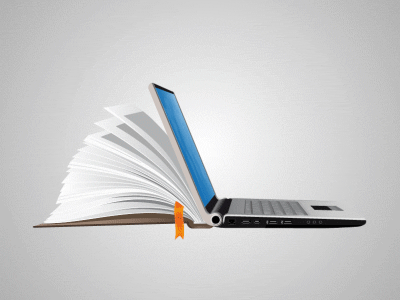 E’TIBORINGIZ UCHUN RAHMAT!